Ilyen számítógépet szeretnék
Számítógépem videó vágáshoz
Készítette: Musák Roland
Felkészítőtanár: Kis Ágnes
HISZK Kalmár Zsigmond Szakgimnázium és Szakközépiskola, Hódmezővásárhely
Álmaim számítógépe!
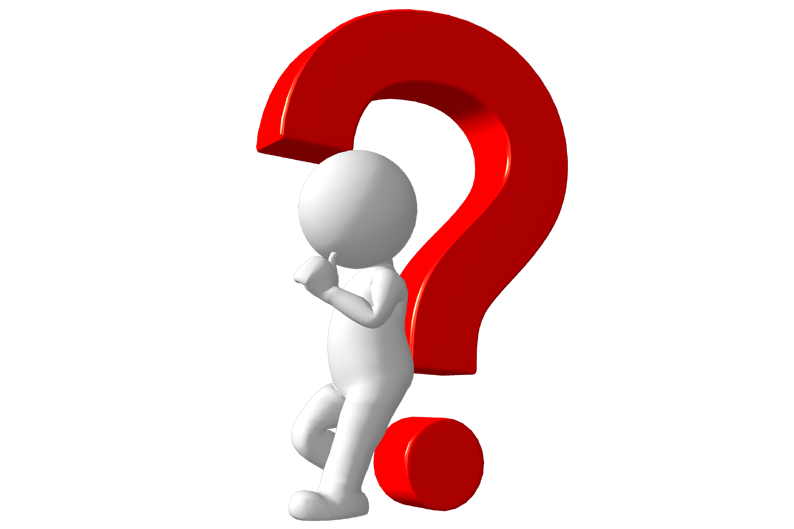 Mindenből a legdrágábbat/legjobbat? 
Kompatibilisek egymással?
Belefér egyáltalán a házba? 
Lesz elég pénzem rá? 
Szükségem van erre? 
Nem lehetne olcsóbbat?
Az egeret kifelejtettem!
Nem is olyan egyszerű!
Elsőnek egyszerűnek tűnik egy számítógép összeállítása. Igen ám, csak ha nem figyelünk, gyorsan kieshet az irányítás a kezünkből. 
Meg kell nézni, hogy az alkatrészek kompatibilisek-e egymással, belefér-e a megengedett keretbe, mindent vettünk-e! Teljesen át kell gondolni, hogy mi kell egy számítógéphez, mert könnyen elfelejthetünk hozzávalókat, ha nagyon rákoncentrálunk egy valamire. 
Amikor Készen vagyunk a konfigurációval, és pont elég lett a pénz, derül ki, hogy de nincs szoftver! Operációs rendszer se! Milyet? Ingyenes Linux? Az ismerős Windows?
A következő diákon bemutatom mit sikerült összeállítanom!
Tartalomjegyzék
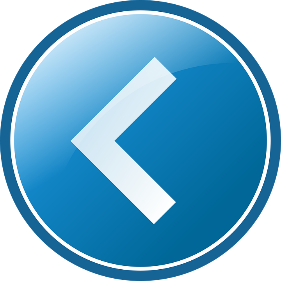 Számítógépem
Források
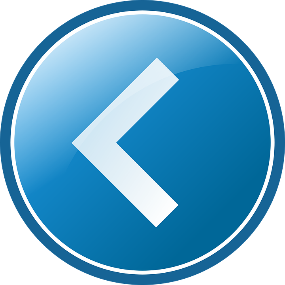 Befejezés
Komplett gépem
Szoftverek
Alkatrészek Összeszedve
Programok
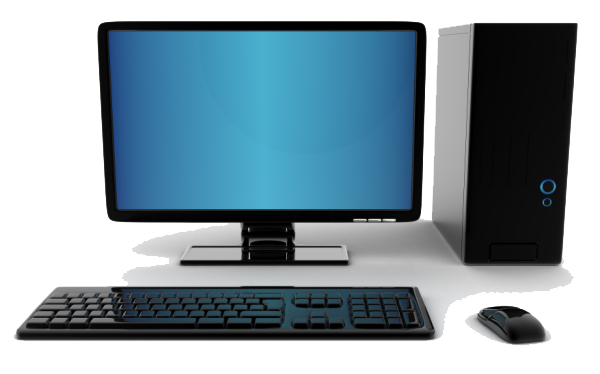 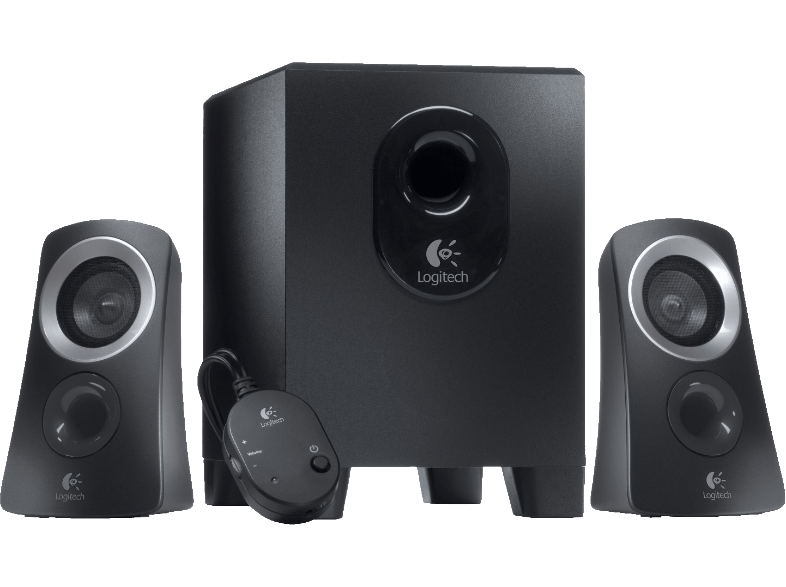 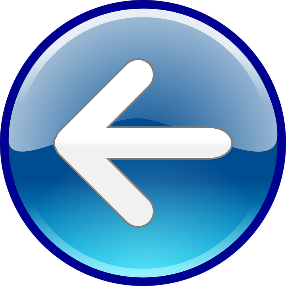 A kép különböző részeire kattintva érhetők el az egyes elemek leírásai
Költségvetés
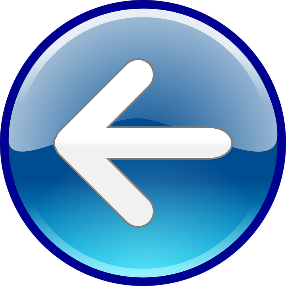 Számítógépem
Processzor hűtő
Gépház
Processzor
Videókártya
Merevlemez HDD
Memória
Merevlemez SSD
Tápegység
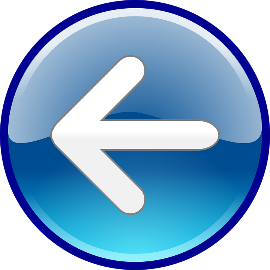 Alaplap
Számítógépem alkatrészei
Ami kell hozzá:
Processzor: Intel® Core™ i5-6500  Processzor
Alaplap: MSI B150M MORTAR 
Memória: Kingston 2x4GB DDR4 2400MHz HyperX Fury Black 
Meghajtó: Kingston 120GB HyperX Fury SHFS37A/120G SSD
Merevlemez: Western Digital 1TB 64MB WD10EZEX
DVD író: Külső DVD írót használok
Videókártya: Asus GTX1050 TI OC 4GB DDR5 STRIX-GTX1050TI-O4G-GAMING 
Számítógépház: Zalman Z1
Tápegység: FSP 600W FSP600-60AHBC 85+ 
Operációs rendszer: Microsoft Windows 10 Home 64 bit HUN KW9-00135 OEM
Monitor: Asus VS197De
Billentyűzet+egér: https://www.pcx.hu/silverline-mms-8890-fekete-billentyuzet-eger-292880
Összköltség
Processzor: Intel® Core™ i5-6500  Processzor
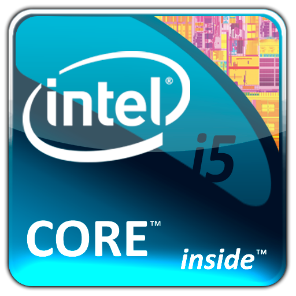 A műveletek közben ne laggoljon és így megkönyítse a munkámat. Ez a processzor megfelel az elvárásaimnak.
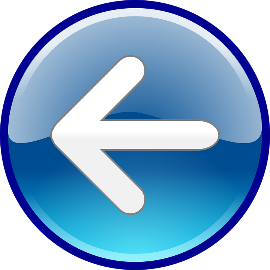 Alaplap: MSI B150M MORTAR
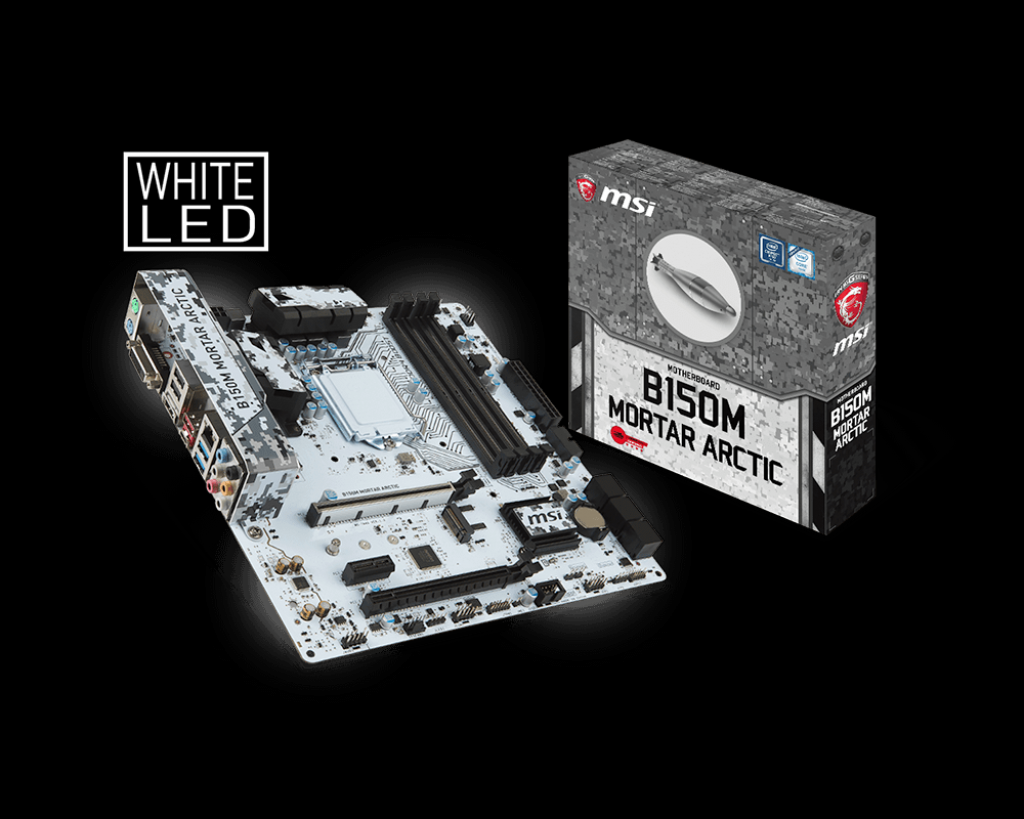 Ez az alaplap kompatibilis a processzorral és a későbbi memóriafejlesztést is figyelembe vettem.
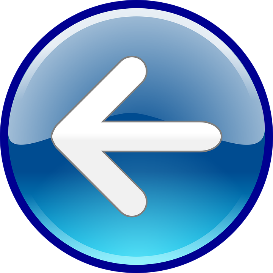 Memória: Kingston 2x4GB DDR4 2400MHz HyperX Fury
A gyorsabb műveletet segíti, bővíthetőség miatt választottam a DDR4-et.
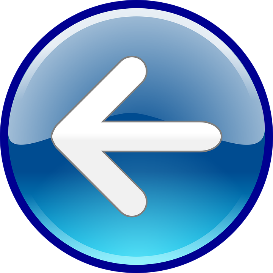 Merevlemez SSD: Kingston 120GB HyperX Fury SHFS37A/120G SSD
Gyorsabb rendszerinduláshoz, alkalmazásbetöltéshez vezet. Erre teszem az operációs rendszert és a szerkesztőprogramot.
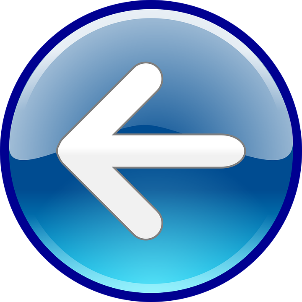 Merevlemez: Western Digital 1TB 64MB WD10EZEX
Az 1 TB már elegendő tárolási helyet biztosít, a WD típus garancia a jó működésre.
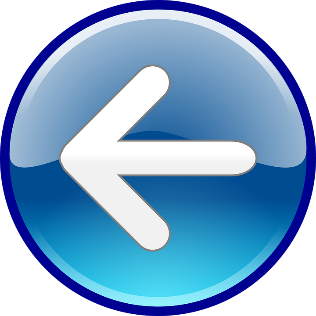 Videókártya: Asus GTX1050 TI OC 4GB DDR5 STRIX-GTX1050TI-O4G-GAMING
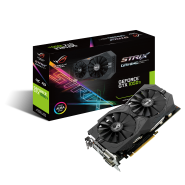 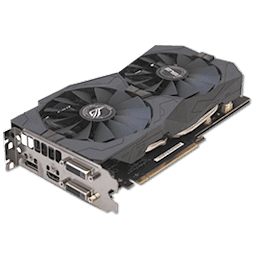 Fontos a nagy felbontás, ne legyen pixeles, megfelelő gyorsaság, mivel képekkel/videókkal dolgozom.
Számítógépház: Zalman Z1
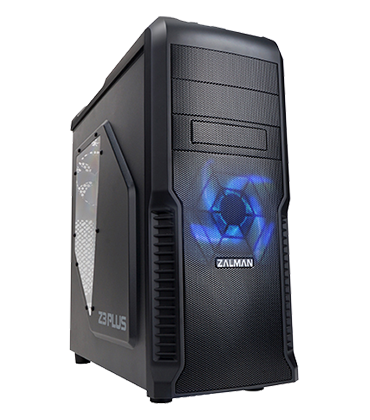 Választásom azért esett a Zalman Z1-re, mivel ebben tökéletesen elférnek az alkatrészek, illetve szép megjelenése van. A processzor hűtését segíti a beépített ventilátor, mely biztosítja a levegő áramlását.
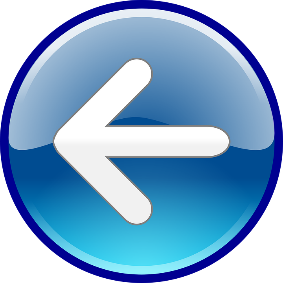 Tápegység: FSP 600W FSP600-60AHBC 85+
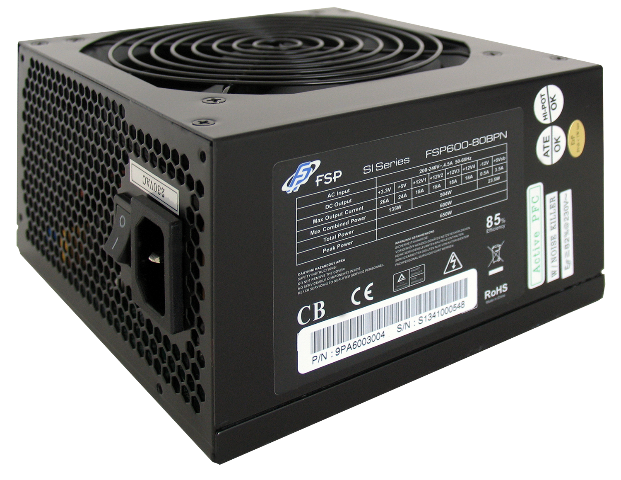 Mivel sok alkatrész van a gépben, melyek áramot vesznek fel, és lehetséges további a bővítés (hűtő), ezért nem 500 watt teljesítményű tápegységet választottam.
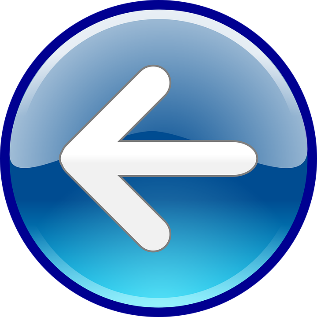 Processzor vízhűtése
A választott processzor rendelkezik saját hűtéssel. Amennyiben szükségessé válik, ez is beszerzésre kerül.
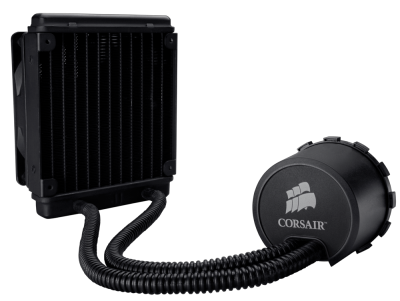 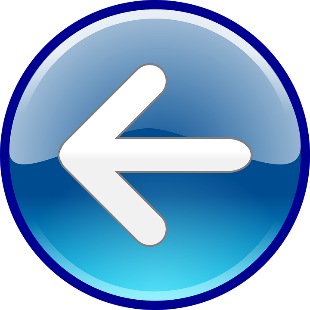 Monitor: Asus VS197De
Fontos a jó felbontás, és megfelelő monitor méret.
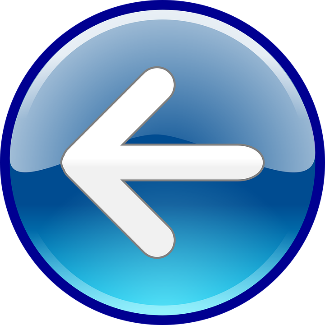 Egér és billentyűzet
Elég egy sima olcsó klaviatúra, mivel egy videó vágáshoz nem kell speciális, drága Klaviatúra.
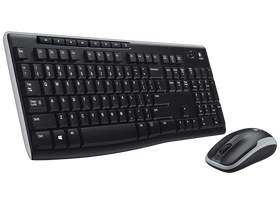 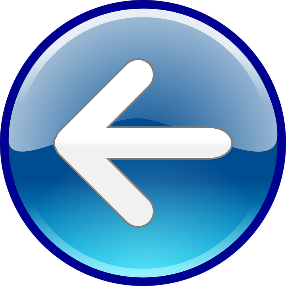 Hangfal, hangszóró
A meglévőt használom.
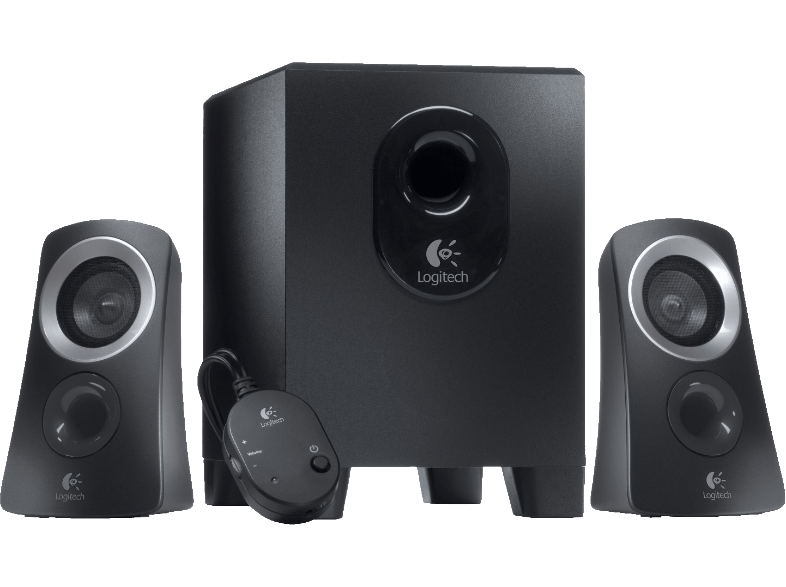 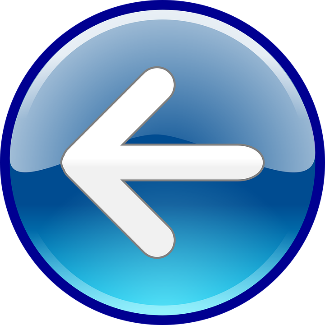 Szoftverek
Operációs rendszer:
Microsoft Windows 10 Home 64 bit HUN KW9-00135 OEM, további előnye, hogy tartalmazza a videó szerkesztő.
Leggyakrabban használt operációs rendszer, melynek működését ismerem.
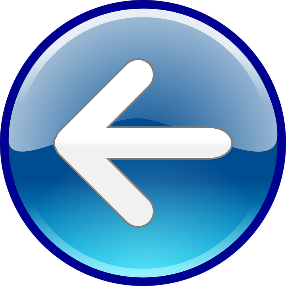 Ingyenes programok
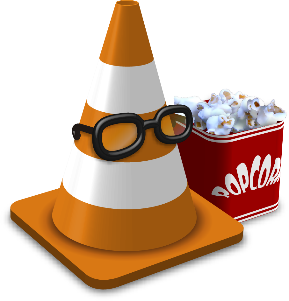 Lejátszó: VLC media player


Eset Smart Security

Képszerkesztő:  GIMP
   (GNU Image Manipulation Program)

Videó szerkesztő: Windows Movie Maker 
(operációs rendszer tartalmazza)
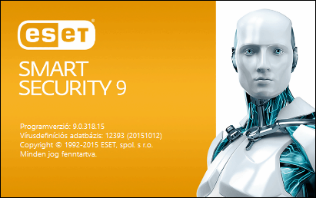 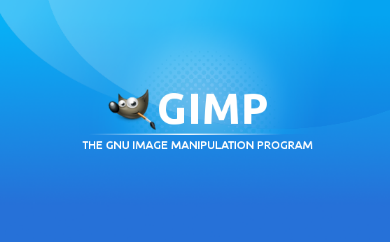 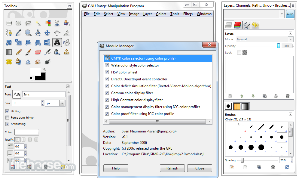 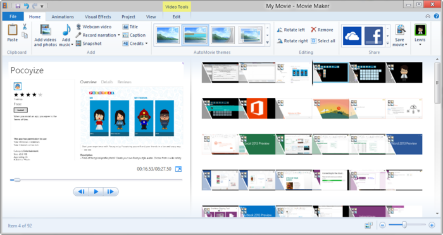 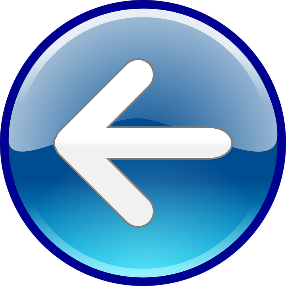 Képekhez forrás
Processzor: https://www.google.hu/search?as_st=y&tbm=isch&hl=hu&as_q=Intel+Core+Processzor&as_epq=i5+6500&as_oq=&as_eq=&cr=&as_sitesearch=&safe=images&tbs=ift:png#imgdii=7CAXYQWtaX-WkM:&imgrc=1W5q7nOu3e4QwM: 
https://www.google.hu/search?as_st=y&tbm=isch&hl=hu&as_q=Intel+Core+Processzor&as_epq=i5+6500&as_oq=&as_eq=&cr=&as_sitesearch=&safe=images&tbs=ift:png#imgrc=OyNoDf8c-51WrM: 
Videó kártya: https://www.google.hu/search?as_st=y&tbm=isch&hl=hu&as_q=Kingston+120GB+HyperX+Fury+SSD&as_epq=SHFS37A+120G&as_oq=&as_eq=&cr=&as_sitesearch=&safe=images&tbs=ift:png#as_st=y&hl=hu&tbs=ift:png&tbm=isch&q=Asus+GTX1050+TI+OC+4GB+DDR5+STRIX-GTX1050TI-O4G-GAMING+&imgrc=fHKuijURAYnnYM: 
https://www.google.hu/search?as_st=y&tbm=isch&hl=hu&as_q=Kingston+120GB+HyperX+Fury+SSD&as_epq=SHFS37A+120G&as_oq=&as_eq=&cr=&as_sitesearch=&safe=images&tbs=ift:png#as_st=y&hl=hu&tbs=ift:png&tbm=isch&q=Asus+GTX1050+TI+OC+4GB+DDR5+STRIX-GTX1050TI-O4G-GAMING+&imgrc=PDSIVirBkMIPYM: 
merevlemez: https://www.google.hu/search?as_st=y&tbm=isch&hl=hu&as_q=Western+Digital+1TB+64MB+WD10EZEX&as_epq=&as_oq=&as_eq=&cr=&as_sitesearch=&safe=images&tbs=ift:png#imgrc=VAknUL5MMIP8lM: 
Videó szerkesztés: https://pcworld.hu/szoftver/a-legjobb-ingyenes-videoszerkesztok-104093.html
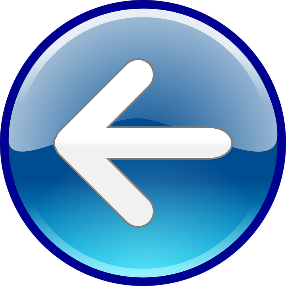 Alaplap: https://www.google.hu/search?as_st=y&tbm=isch&hl=hu&as_q=Intel+Core+Processzor&as_epq=i5+6500&as_oq=&as_eq=&cr=&as_sitesearch=&safe=images&tbs=ift:png#as_st=y&hl=hu&tbs=ift:png&tbm=isch&q=MSI+B150M+MORTAR+&imgrc=kpb6u028HAs4mM:
https://www.google.hu/search?as_st=y&tbm=isch&hl=hu&as_q=Intel+Core+Processzor&as_epq=i5+6500&as_oq=&as_eq=&cr=&as_sitesearch=&safe=images&tbs=ift:png#as_st=y&hl=hu&tbs=ift:png&tbm=isch&q=MSI+B150M+MORTAR+&imgrc=3Jv6PJeiO5uLnM:
Operációs rendszer: https://www.google.hu/search?as_st=y&tbm=isch&hl=hu&as_q=Kingston+120GB+HyperX+Fury+SSD&as_epq=SHFS37A+120G&as_oq=&as_eq=&cr=&as_sitesearch=&safe=images&tbs=ift:png#as_st=y&hl=hu&tbs=ift:png&tbm=isch&q=Microsoft+Windows+10+Home+64+bit+HUN+KW9-00135+OEM&imgrc=v--sAF5Edkw65M:
Klaviatúra: https://www.google.hu/search?as_st=y&tbm=isch&hl=hu&as_q=Kingston+120GB+HyperX+Fury+SSD&as_epq=SHFS37A+120G&as_oq=&as_eq=&cr=&as_sitesearch=&safe=images&tbs=ift:png#as_st=y&hl=hu&tbs=ift:png&tbm=isch&q=sz%C3%A1m%C3%ADt%C3%B3g%C3%A9p+klaviat%C3%BAra&imgrc=s7K_Tpqc8VxmPM:
Memória: https://www.google.hu/search?as_st=y&tbm=isch&hl=hu&as_q=Intel+Core+Processzor&as_epq=i5+6500&as_oq=&as_eq=&cr=&as_sitesearch=&safe=images&tbs=ift:png#as_st=y&hl=hu&tbs=ift:png&tbm=isch&q=Kingston+2x4GB+DDR4+2400MHz+HyperX+Fury&imgrc=SRJywGRkvOLiVM:
https://www.google.hu/search?as_st=y&tbm=isch&hl=hu&as_q=Intel+Core+Processzor&as_epq=i5+6500&as_oq=&as_eq=&cr=&as_sitesearch=&safe=images&tbs=ift:png#as_st=y&hl=hu&tbs=ift:png&tbm=isch&q=Kingston+2x4GB+DDR4+2400MHz+HyperX+Fury+&imgrc=yIz1XGE39M6pKM:
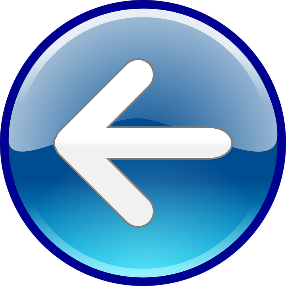 Merevlemez SSD: https://www.google.hu/search?as_st=y&tbm=isch&hl=hu&as_q=Kingston+120GB+HyperX+Fury+SSD&as_epq=SHFS37A+120G&as_oq=&as_eq=&cr=&as_sitesearch=&safe=images&tbs=ift:png#imgrc=Bf1z3ACdAD93gM:
Merevlemez HDD: https://www.google.hu/search?as_st=y&tbm=isch&hl=hu&as_q=Kingston+120GB+HyperX+Fury+SSD&as_epq=SHFS37A+120G&as_oq=&as_eq=&cr=&as_sitesearch=&safe=images&tbs=ift:png#as_st=y&hl=hu&tbs=ift:png&tbm=isch&q=Western+Digital+1TB+64MB+WD10EZEX&imgdii=gbfTg7a_p4lCAM:&imgrc=bxowuKtBjEJ5oM:
Gépház: https://www.google.hu/search?as_st=y&tbm=isch&hl=hu&as_q=Kingston+120GB+HyperX+Fury+SSD&as_epq=SHFS37A+120G&as_oq=&as_eq=&cr=&as_sitesearch=&safe=images&tbs=ift:png#as_st=y&hl=hu&tbs=ift:png&tbm=isch&q=Zalman+Z1&imgrc=hdFRqq5-F_9s-M:
https://www.google.hu/search?as_st=y&tbm=isch&hl=hu&as_q=Kingston+120GB+HyperX+Fury+SSD&as_epq=SHFS37A+120G&as_oq=&as_eq=&cr=&as_sitesearch=&safe=images&tbs=ift:png#as_st=y&hl=hu&tbs=ift:png&tbm=isch&q=Zalman+Z1&imgrc=lcI1unQASE2dNM:
Tápegység: https://www.google.hu/search?as_st=y&tbm=isch&hl=hu&as_q=Kingston+120GB+HyperX+Fury+SSD&as_epq=SHFS37A+120G&as_oq=&as_eq=&cr=&as_sitesearch=&safe=images&tbs=ift:png#as_st=y&hl=hu&tbs=ift:png&tbm=isch&q=FSP+600W+FSP600-60AHBC+85%2B&imgrc=tNE0EuEHSI8oSM:
https://www.google.hu/search?as_st=y&tbm=isch&hl=hu&as_q=Kingston+120GB+HyperX+Fury+SSD&as_epq=SHFS37A+120G&as_oq=&as_eq=&cr=&as_sitesearch=&safe=images&tbs=ift:png#as_st=y&hl=hu&tbs=ift:png&tbm=isch&q=FSP+600W+FSP600-60AHBC+85%2B&imgrc=cYGyqnkBEvap3M: 
Monitor: https://www.pcx.hu/asus-vs197de-monitor-041179
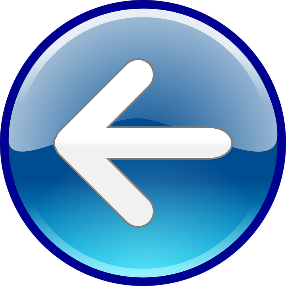 Windows Movie Maker: https://www.google.hu/search?q=Windows+Movie+Maker&espv=2&biw=1680&bih=944&source=lnms&tbm=isch&sa=X&ved=0ahUKEwirquCV-ZHSAhUJ3SwKHaLrBHIQ_AUIBigB#tbm=isch&q=windows+movie+maker+2012&imgrc=UL34nSC1W57SCM: 
VLC media player: https://www.google.hu/search?as_st=y&tbm=isch&hl=hu&as_q=VLC+media+player&as_epq=&as_oq=&as_eq=&cr=&as_sitesearch=&safe=images&tbs=ift:png#imgrc=kJwToqsq0DL5JM: 
Eset Smart Security: https://www.google.hu/search?as_st=y&tbm=isch&hl=hu&as_q=VLC+media+player&as_epq=&as_oq=&as_eq=&cr=&as_sitesearch=&safe=images&tbs=ift:png#as_st=y&hl=hu&tbs=ift:png&tbm=isch&q=eset+smart+security&imgrc=n-QVVgJNllIfrM: 
GIMP: https://www.google.hu/search?as_st=y&tbm=isch&hl=hu&as_q=VLC+media+player&as_epq=&as_oq=&as_eq=&cr=&as_sitesearch=&safe=images&tbs=ift:png#as_st=y&hl=hu&tbs=ift:png&tbm=isch&q=K%C3%A9pszerkeszt%C5%91+GIMP&imgrc=czB77vug9ZMH7M: 
Kérdőjel: https://www.google.hu/search?as_st=y&tbm=isch&hl=hu&as_q=k%C3%A9rd%C5%91jel+ember&as_epq=&as_oq=&as_eq=&cr=&as_sitesearch=&safe=images&tbs=ift:png#imgrc=5EXFW83djqZjZM:
Vége?
Remélem sikerült bemutatni, hogy mennyire fontos alaposan átgondolni mit is vásárolunk!
Nézzük mire emlékeztek!?
Milyen szoftverek kellenek?
Kell videokártya?
Mire jó az SSD?
Mekkora HDD-t vennél?
Mi is az a DDR4?
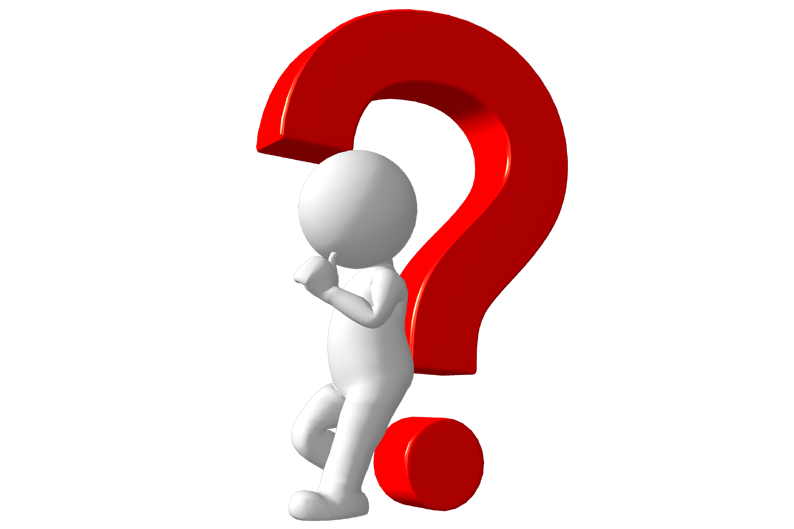 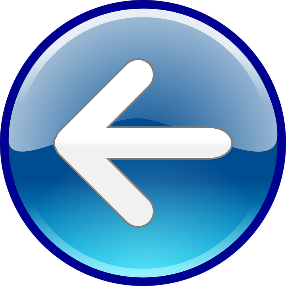 Köszönöm a figyelmet!

Vége!